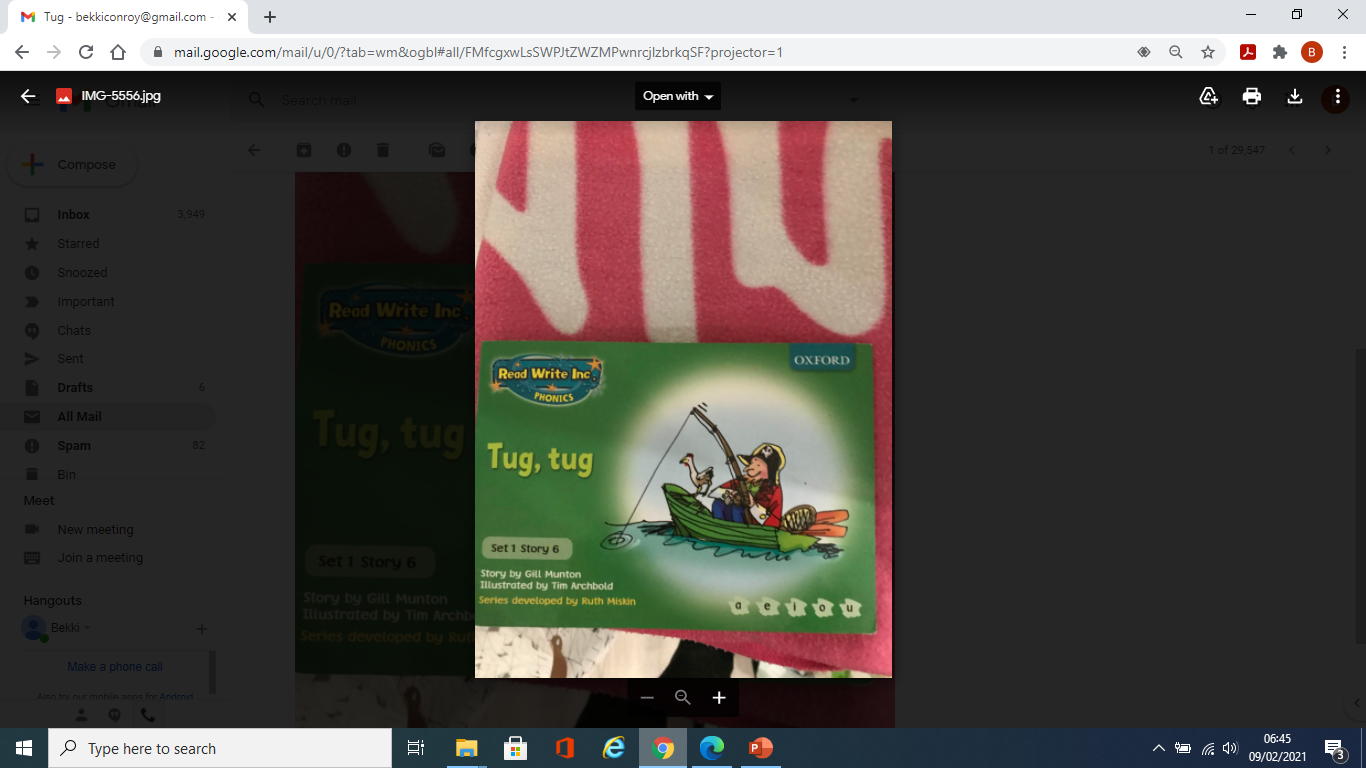 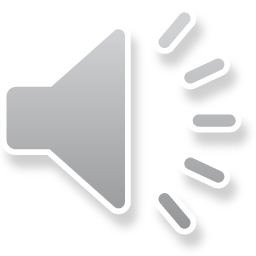 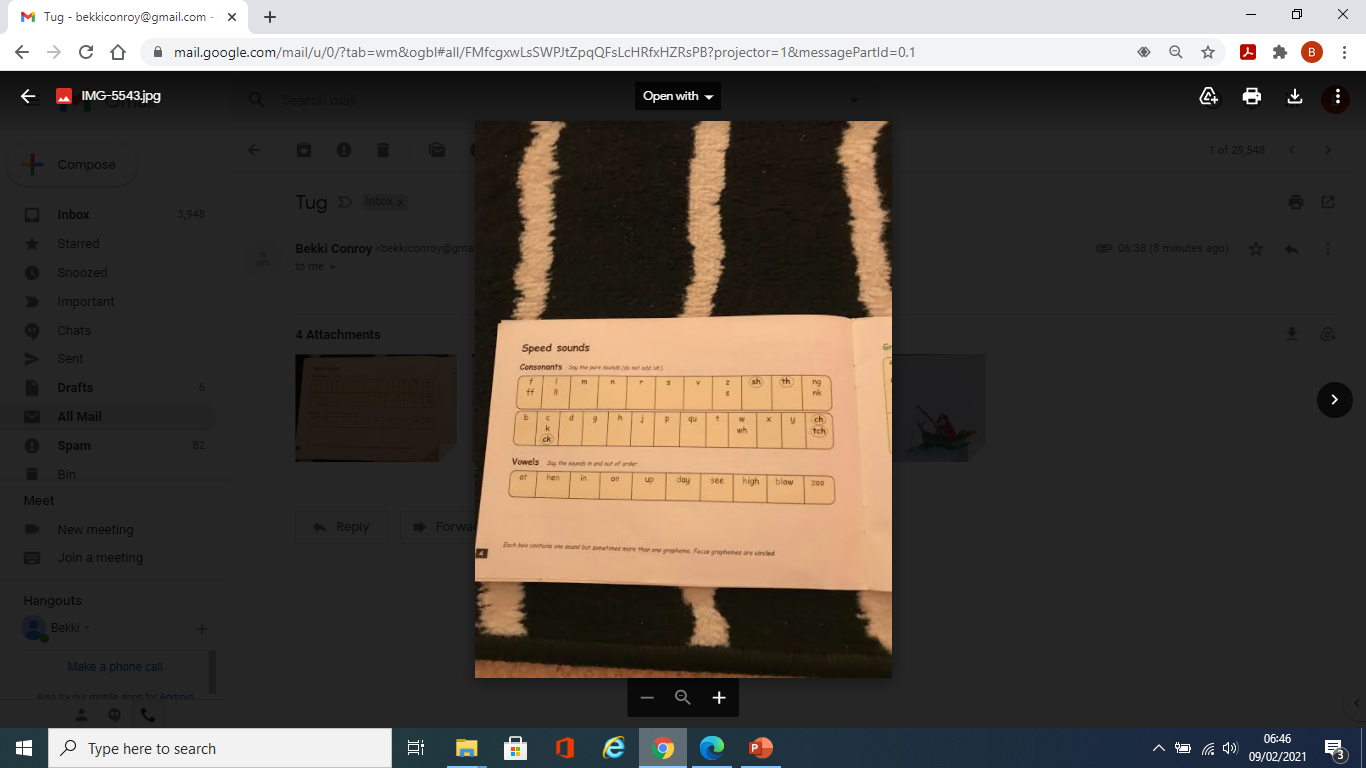 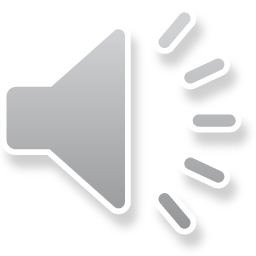 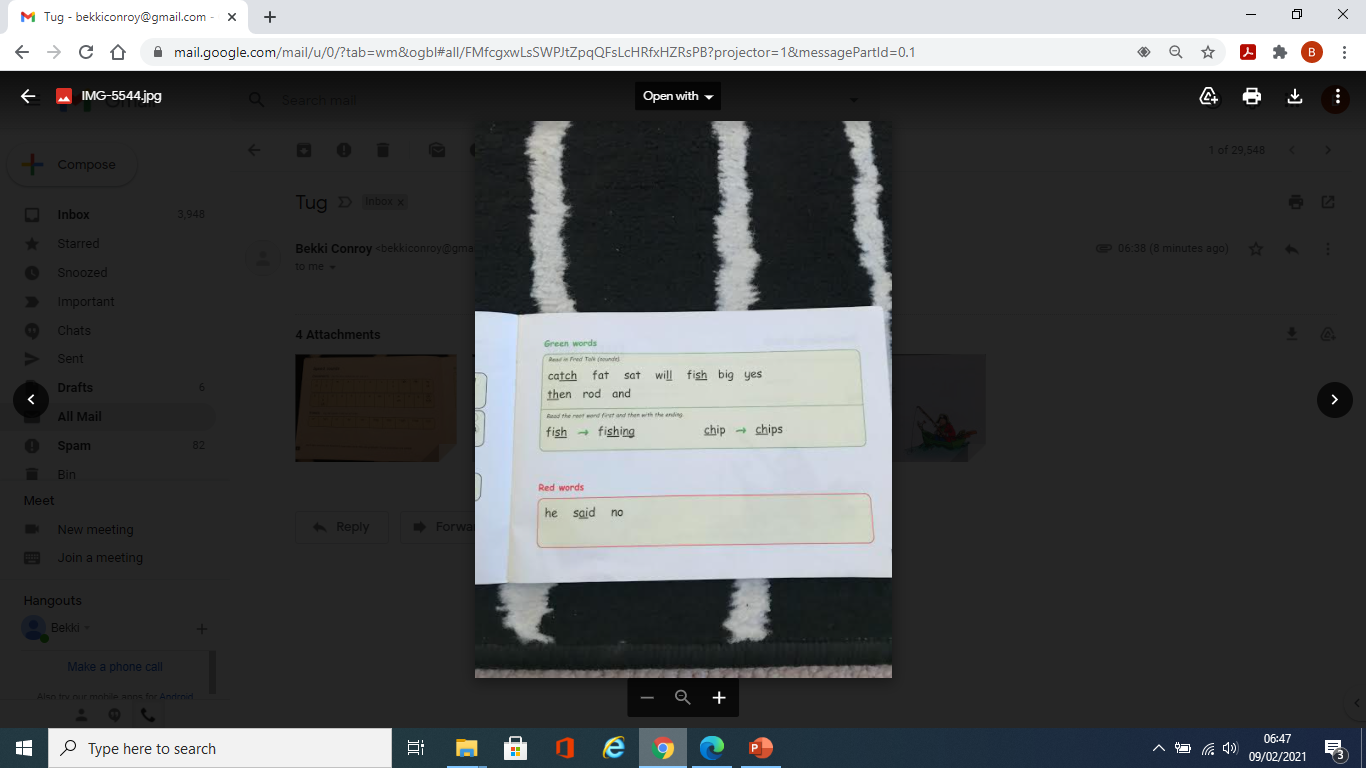 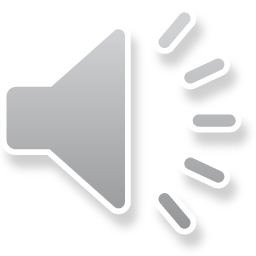 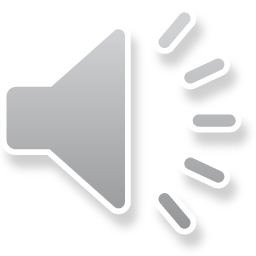 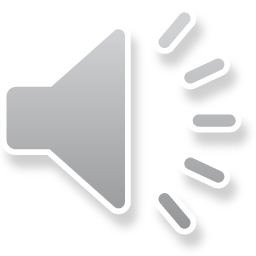 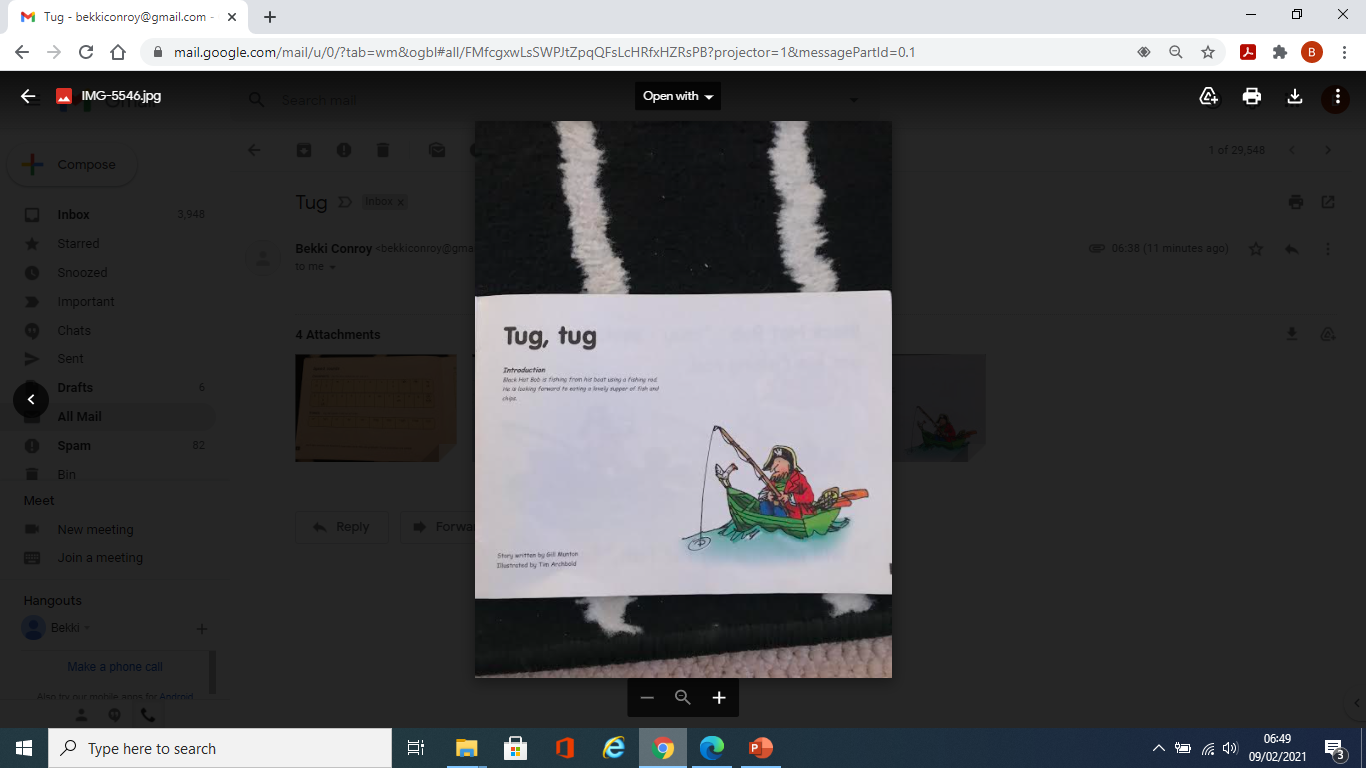 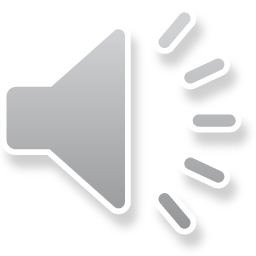 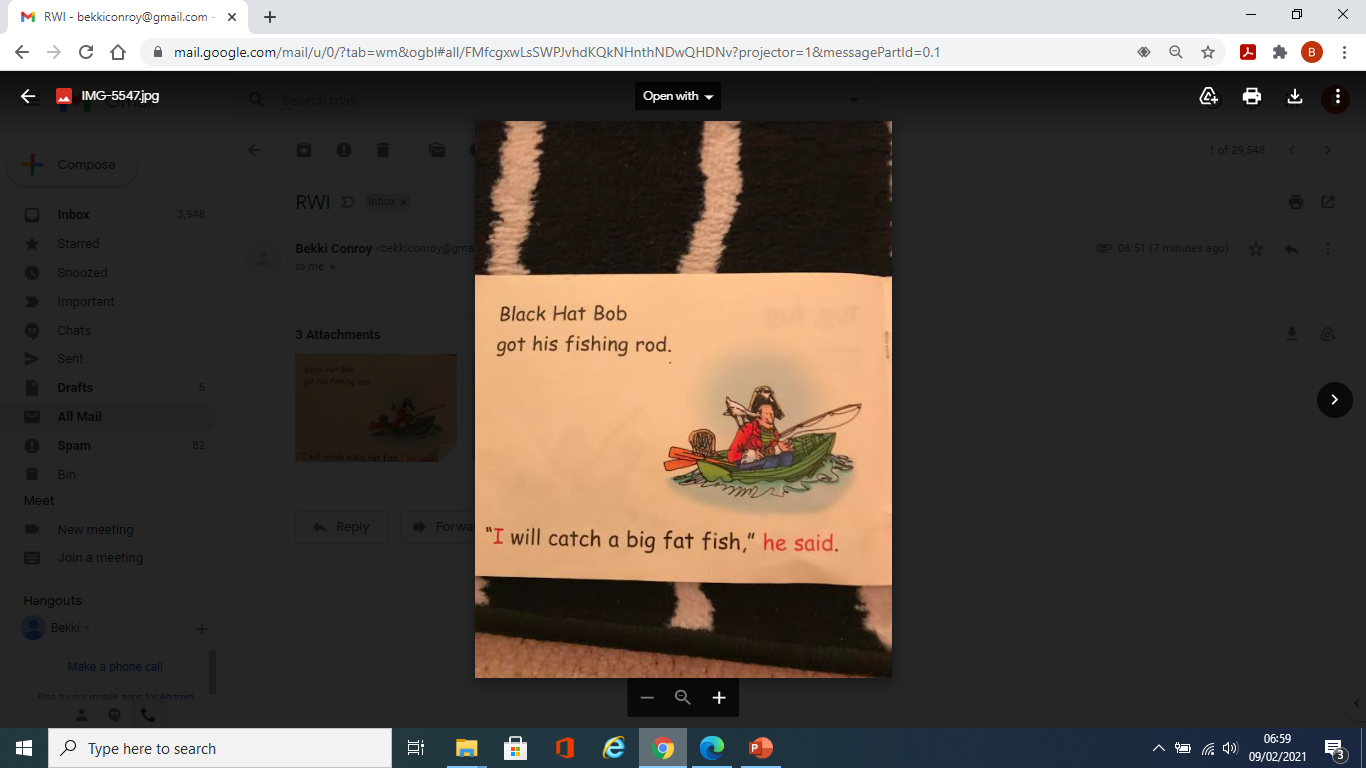 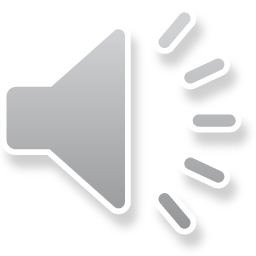 Why does Black Hat Bob want to catch a big fat fish?
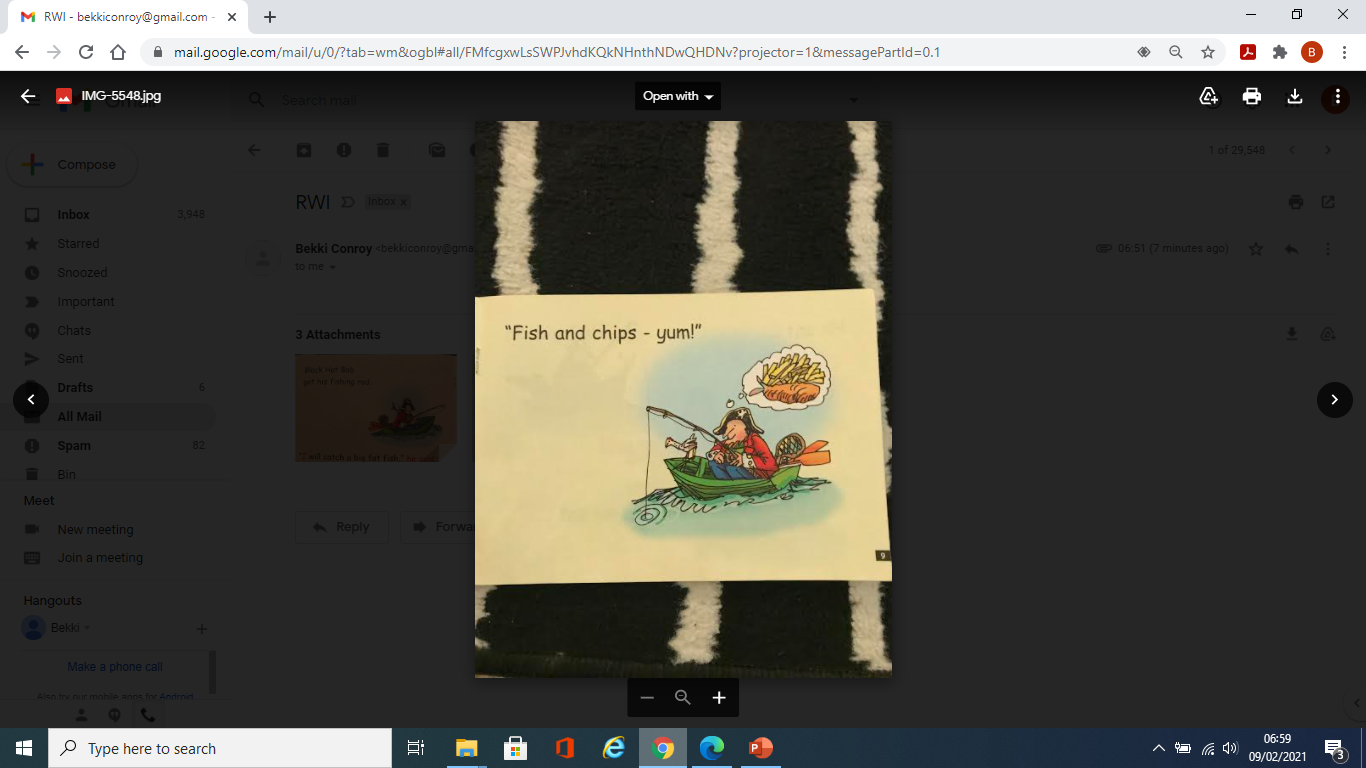 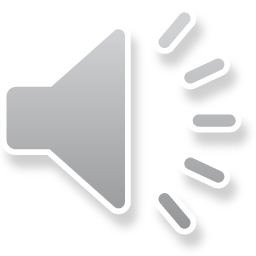 What do you think he will catch?
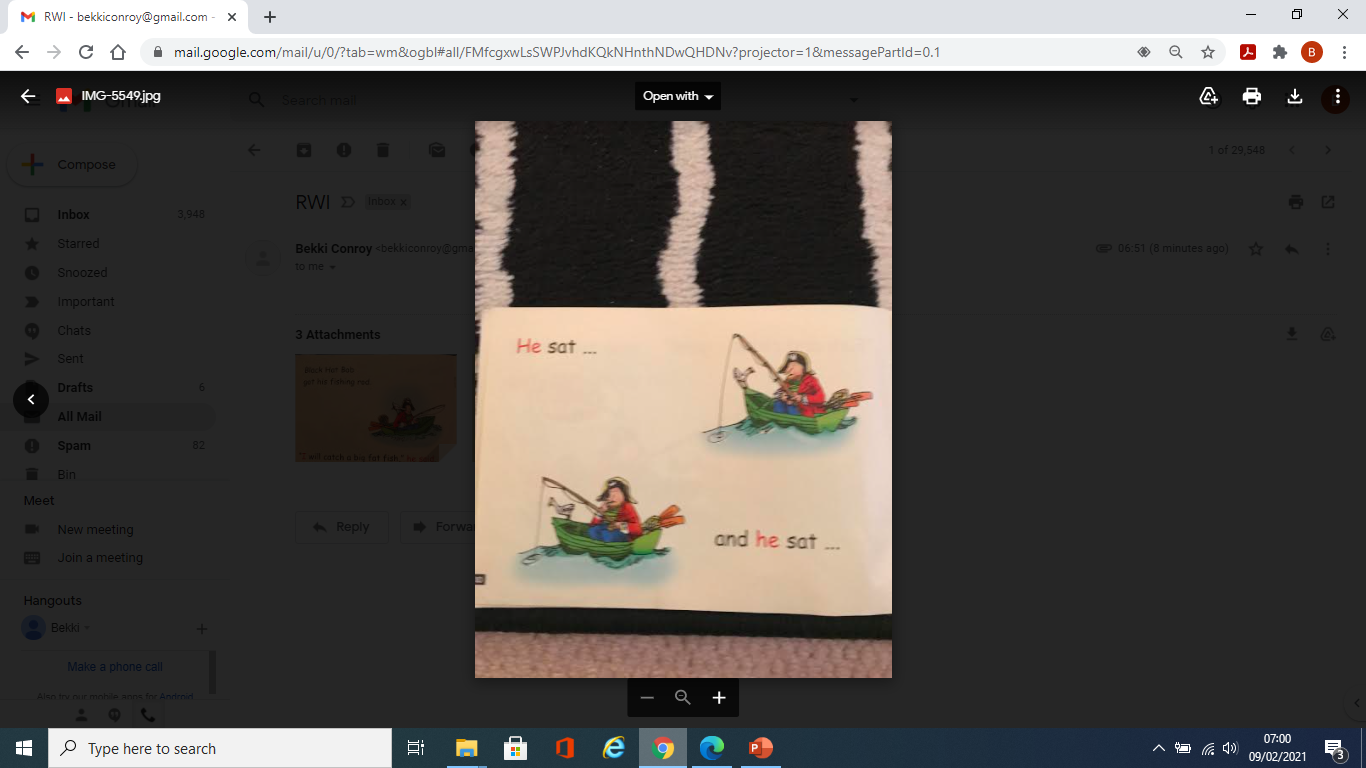 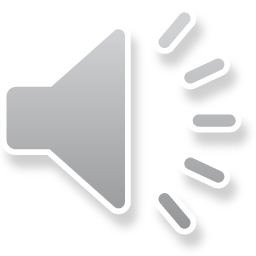 How is he feeling?
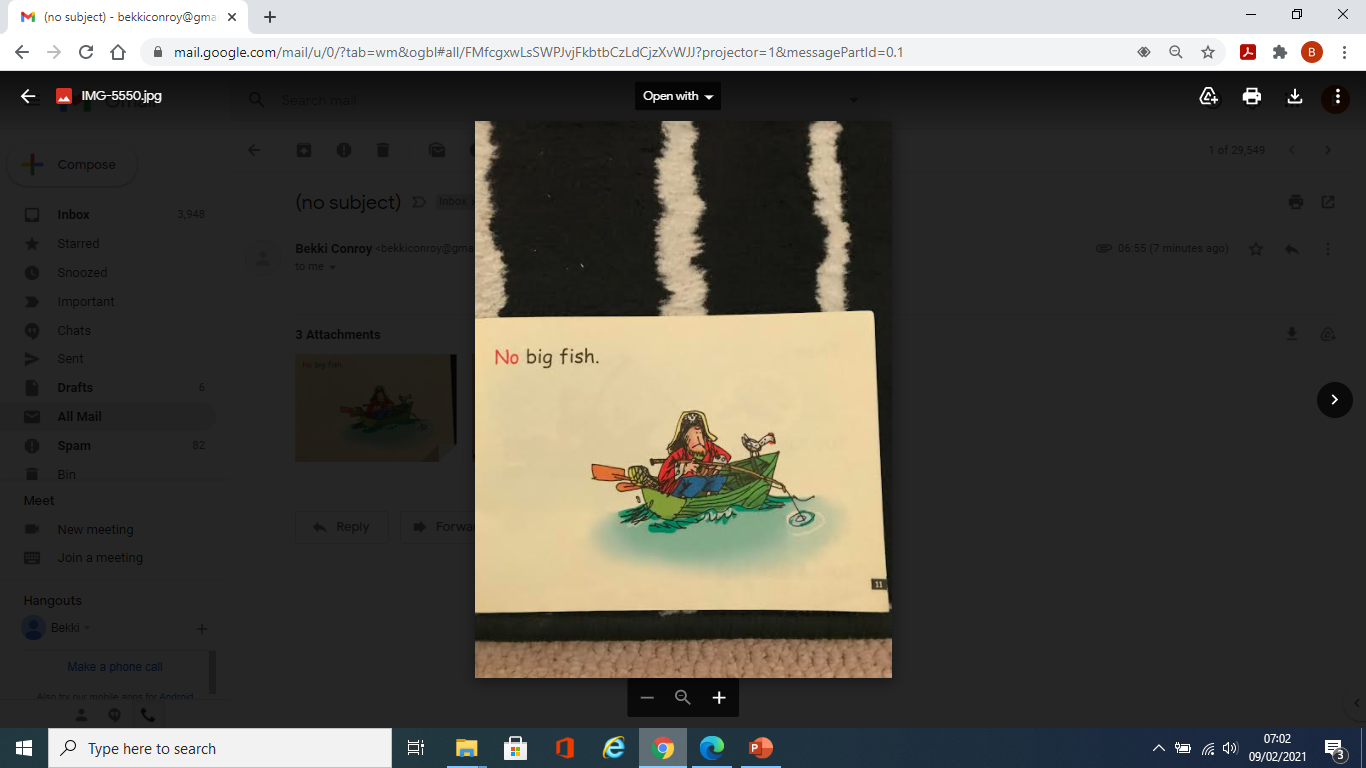 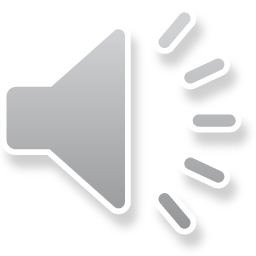 How is he feeling now?
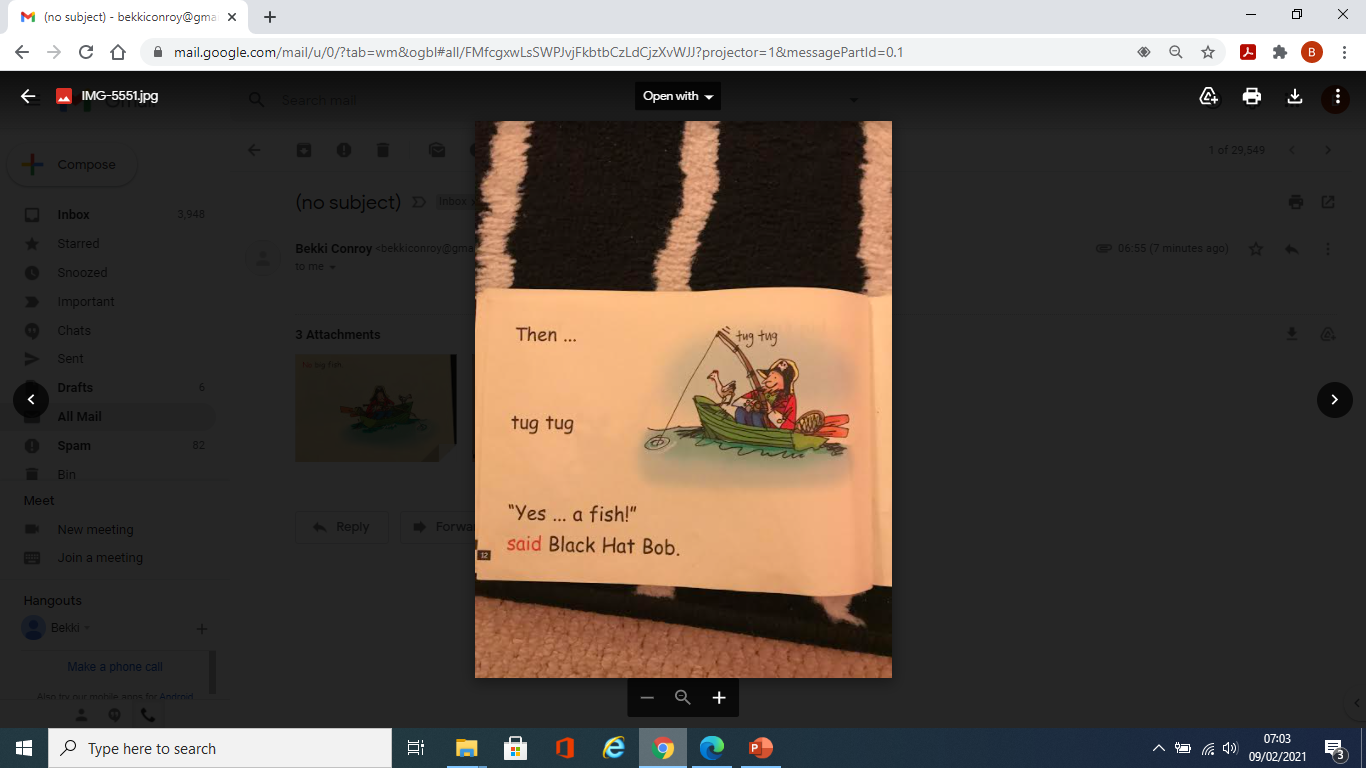 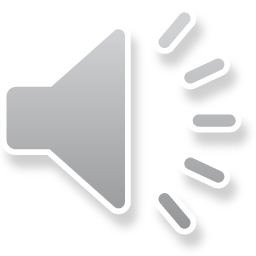 How has his mood changed?
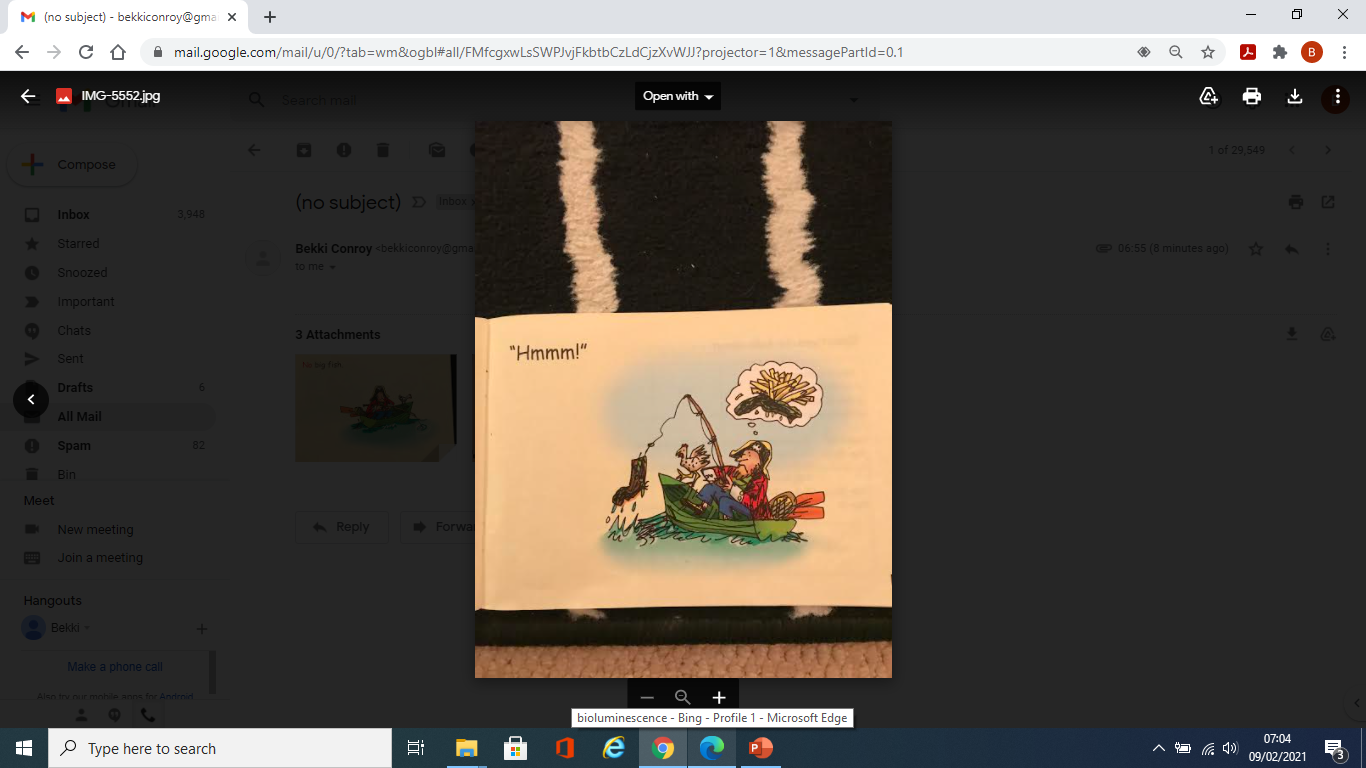 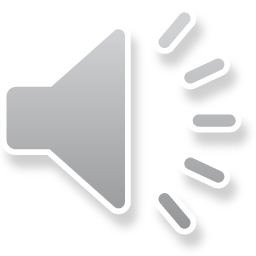 What surprise does he get?